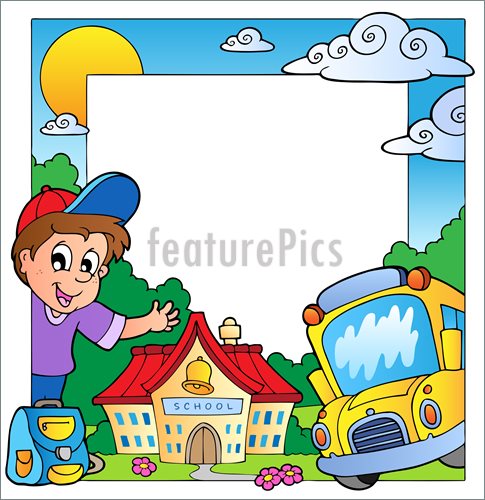 Ώρα για παιχνίδι!
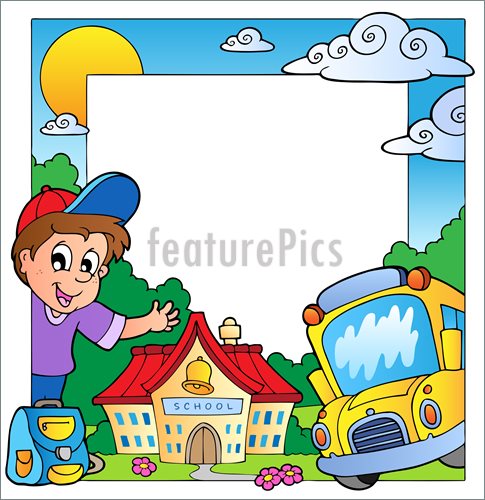 Καταλήξεις ουσιαστικών.
ι
η
οι
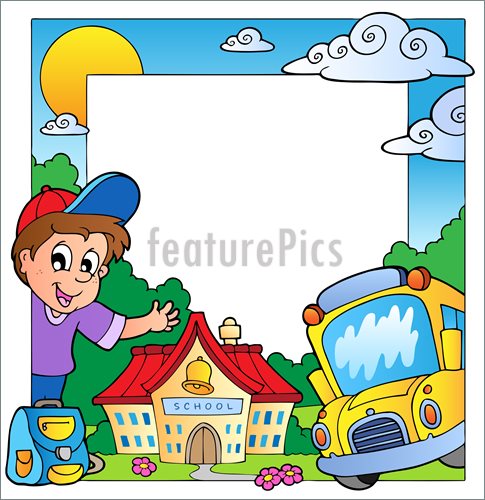 Τα ουδέτερα ουσιαστικά τελειώνουν σε γιώτα (ι).
ι
το παπί
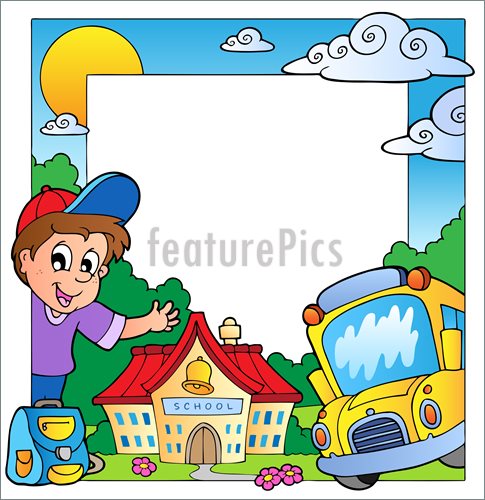 Τα θηλυκά ουσιαστικά τελειώνουν σε ήτα (η).
η
η φίλη
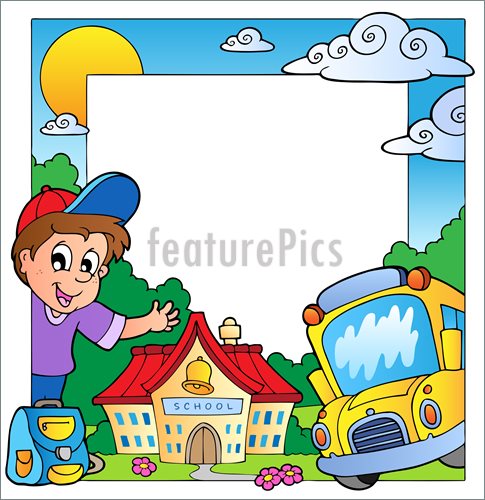 Ο πληθυντικός των ουσιαστικών  τελειώνει σε οι.Ο καλός – οι καλοί
οι
Το αγόρ____ τρώει μια μπανάνα.
ι
η
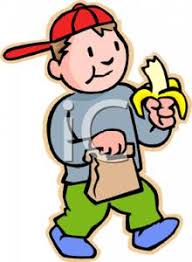 Οι φίλ___ παίζουν ποδόσφαιρο.
η
οι
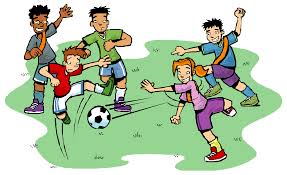 To μολύβ____ είναι μέσα στην κασετίνα.
η
ι
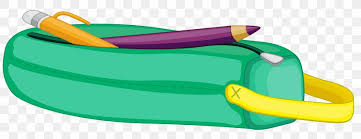 To αγαπημένο μάθημα της Ειρήνης είναι η μουσικ____.
η
οι
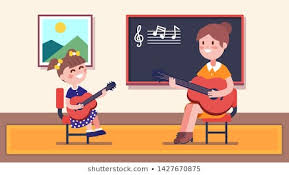 Η Αλίκ____ διαβάζει ένα βιβλίο.
οι
η
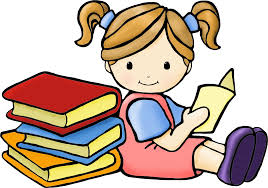 Η ομπρέλα της Μαρίνας είναι κίτριν____
ι
η
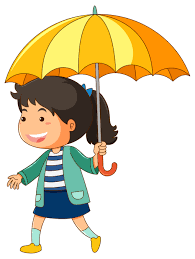 Η αίθουσα είναι μεγάλ___.
ι
η
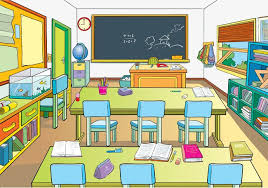 Oι σκύλ____ τρέχουν στην αυλή.
ι
οι
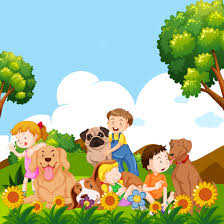 Το παιδ___γράφει στον πίνακα.
ι
η
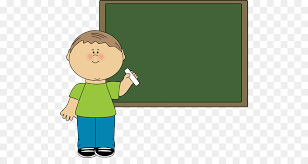 Το μπαλόν____ είναι κόκκινο.
οι
ι
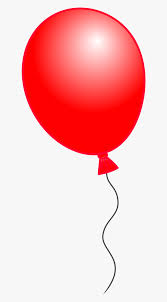 Η μητέρα βάζει ζάχαρ___ στον καφέ της.
η
ι
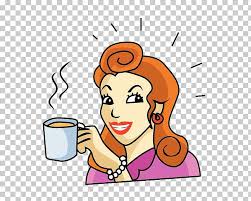 Ο ποντικός τρώει τυρ___ .
ι
η
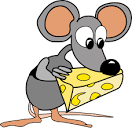 Οι παπαγάλ___ είναι όμορφα πουλιά.
ι
οι
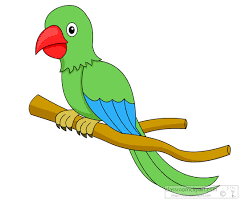 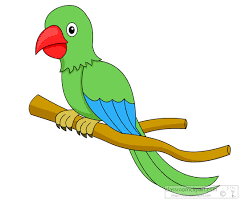 Ο Ιάσονας βλέπει τηλεόρασ__.
η
ι
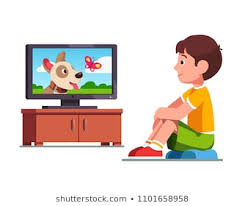 Η χιονάτ____ και οι εφτά νάνοι.
η
οι
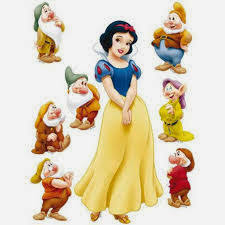 To γουρούν ____ είναι βρώμικο.
η
ι
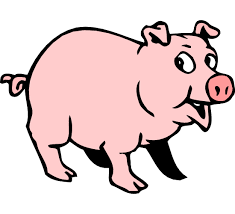 Η άνοιξ____ είναι η αγαπημένη μου εποχή.
η
ι
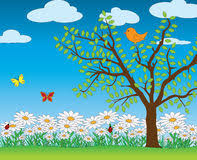 Το ψαλίδ____ είναι μέσα στην τσάντα.
η
ι
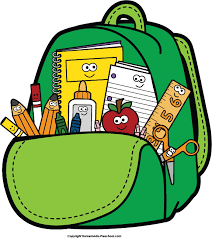 Το λουλούδ____ είναι όμορφο.
ι
οι
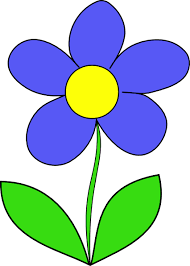 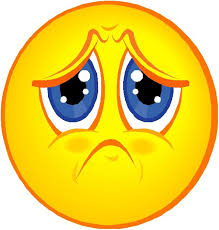 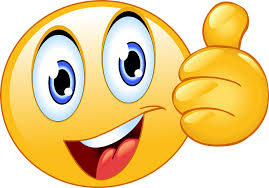